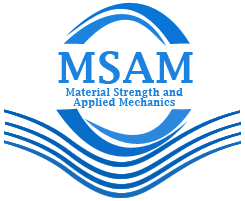 MSAM 2022
April 15-18, 2022
 Qingdao, China
Paper ID goes here
Title Goes Here Title Goes Here
Authors and affiliation
Canvases Size: 160cm (height) ×60cm (width)
Best Poster(s) will be selected based on the following criteria:

Novelty, originality, and creativity of the work;
Presentation of the work on the poster. Special emphasis will be the presence and explanation of the authors during their designated poster session;
Quality of the poster.
NOTE:

Please send your poster back to the conference committee via e-mail: msam@msamconf.org.

Please ensure your paper ID (MS****) is shown correctly on the top of the poster. Best Poster(s) will be awarded with free Registration to the next year conference.

Presenter is required to stand by his/her poster and communicates with the other participants who are interested in the poster. 

Poster presenters are responsible for removing their posters after presentation time.